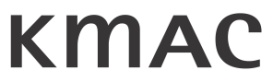 http://www.kmac.co.kr
07241 서울특별시 영등포구 영등포공원로 101(여의도동) CCMM B/D 8층
고객가치컨설팅센터 이주형 컨설턴트 / TEL: (02)3786-0621 / FAX: (02)3786-0333 / E-mail: juhyung@kmac.co.kr
1. 귀교의 일익 번창하심과 귀하의 건승을 기원합니다.

                  2. 한국능률협회컨설팅(KMAC)은 진단평가 기반의 국내 최대 종합경영컨설팅회사로서, 제조 및 서비스, 공공 등 전 부문에 걸친 경영혁신의 방향성을 제시하며 국가산업발전에 기여하고 있습니다.

                  3. 당사에서는 진단 및 컨설팅, 대외인증, 진흥사업을 수행하고 있으며, 관련하여 다양한 경험을 해보고 싶은 열망이 있는 체험형 인턴(RA)을 다음과 같이 모집하오니, 관심있는 학생들의 많은 지원을 바랍니다.
- 다      음  –

지원자격 - 국내,외 4년제 대학 휴학생(전공무관)  *

2. 상세 모집 내용














3. 근무기간 및 근무시간
 - 2021.07 ~ 2021.12 (채용 후 6개월, 상호협의 하 연장가능)
 - 월~금 08:30 ~ 17:30(공휴일 제외)
 
4. 근무지 : 서울시 영등포구 여의공원로 101, CCMM빌딩 8층 고객가치컨설팅센터
                  (5호선 여의나루역, 9호선 국회의사당 도보 10분)
 
5. 월급여 : 210만 원(세전)
    * 중식비 포함, 근로소득원천징수 / 4대보험 적용, 휴대전화 통신비 별도 지원
    * 한국능률협회컨설팅(KMAC)은 최저임금제도를 준수합니다.

6. 접수기간 및 전형방법
 - 2021년 7월 4일(일) 24시까지 이메일 접수(juhyung@kmac.co.kr) - 입사지원 → 서류전형 → 면접전형 → 7월 입사 예정(서류전형 합격자에 한하여 개별연락 및 면접진행 예정)
 
7. 구비서류
 - 입사지원서(KMAC 양식 다운로드)작성하여 아래 이메일로 제출
 - 면접통과시 휴학증명서(또는 수료증) 지참

8. 문의사항 연락처
 - KMAC 고객가치컨설팅센터 이주형(juhyung@kmac.co.kr / 02-3786-0621)
한국능률협회컨설팅
대표이사 한수희